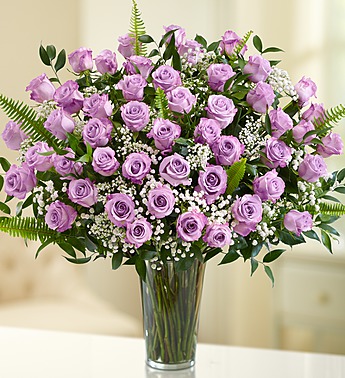 সকলকে আন্তিরক অভিনন্দন
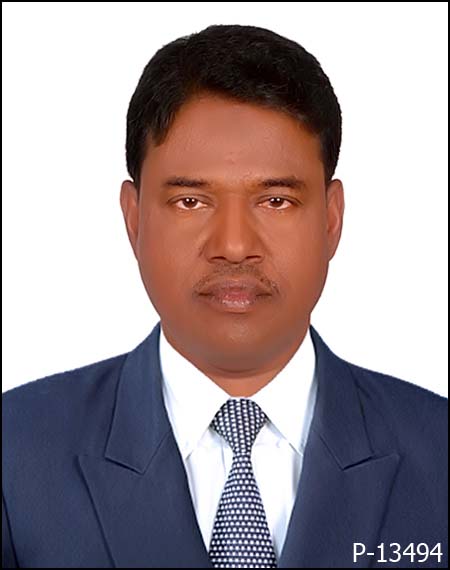 আলোচ্য কবিতার সার সংক্ষেপ
উত্তরগুলো যাচাই করি
বাড়ীর কাজ
বিদায়ী শুভেচ্ছা
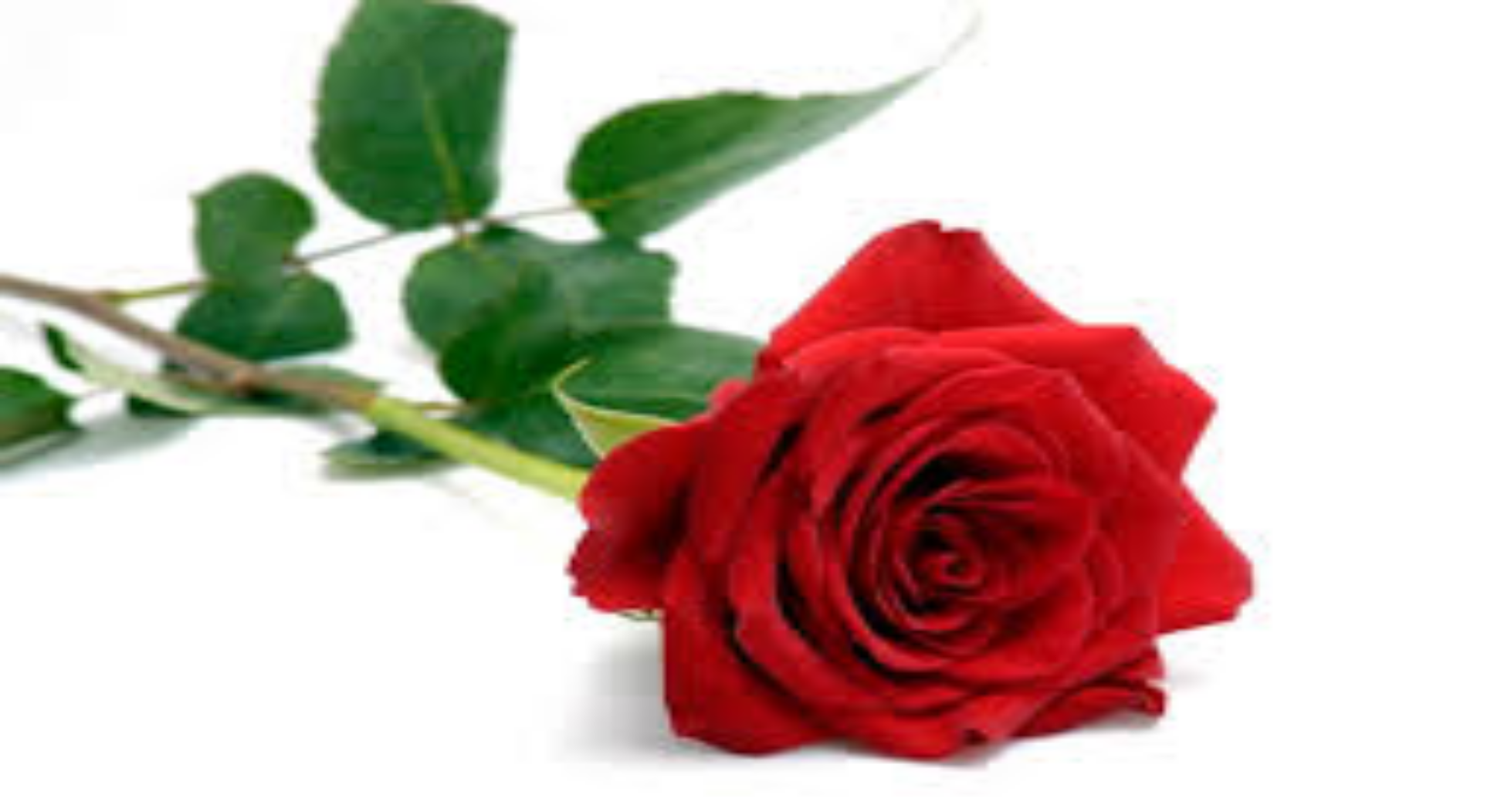